Schule gemeinsam gestaltenWo stehen wir? – Wo gehen wir hin?
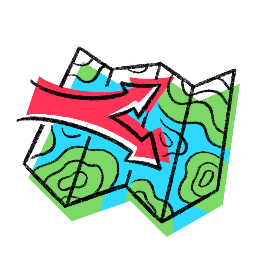 Analyse:
Was
beschäftigt uns an unserer Schule?
Analyse:
Was möchten wir schon lange angehen?
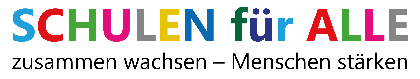 Neun-Punkte-Problem
Verbinde die neun Punkte mit einem Stift durch vier oder weniger, gerade Linien, ohne den Stift abzusetzen.
2
Neun-Punkte-Problem
Verbinde die neun Punkte mit einem Stift durch vier oder weniger, gerade Linien, ohne den Stift abzusetzen.
Start
3
Agenda
Was
beschäftigt uns an unserer Schule?
Was möchten wir schon lange angehen?
Gründe und Ursachen
Priorisieren
Impulse an unserer Schule
Irritationen 
Interventionen 
Kreative Stimulierung 
Inkongruenzerfahrungen 
Konflikte und Krisen 
Unerwartete Ereignisse 
(vgl. Schreiner et al. 2019, S. 83)
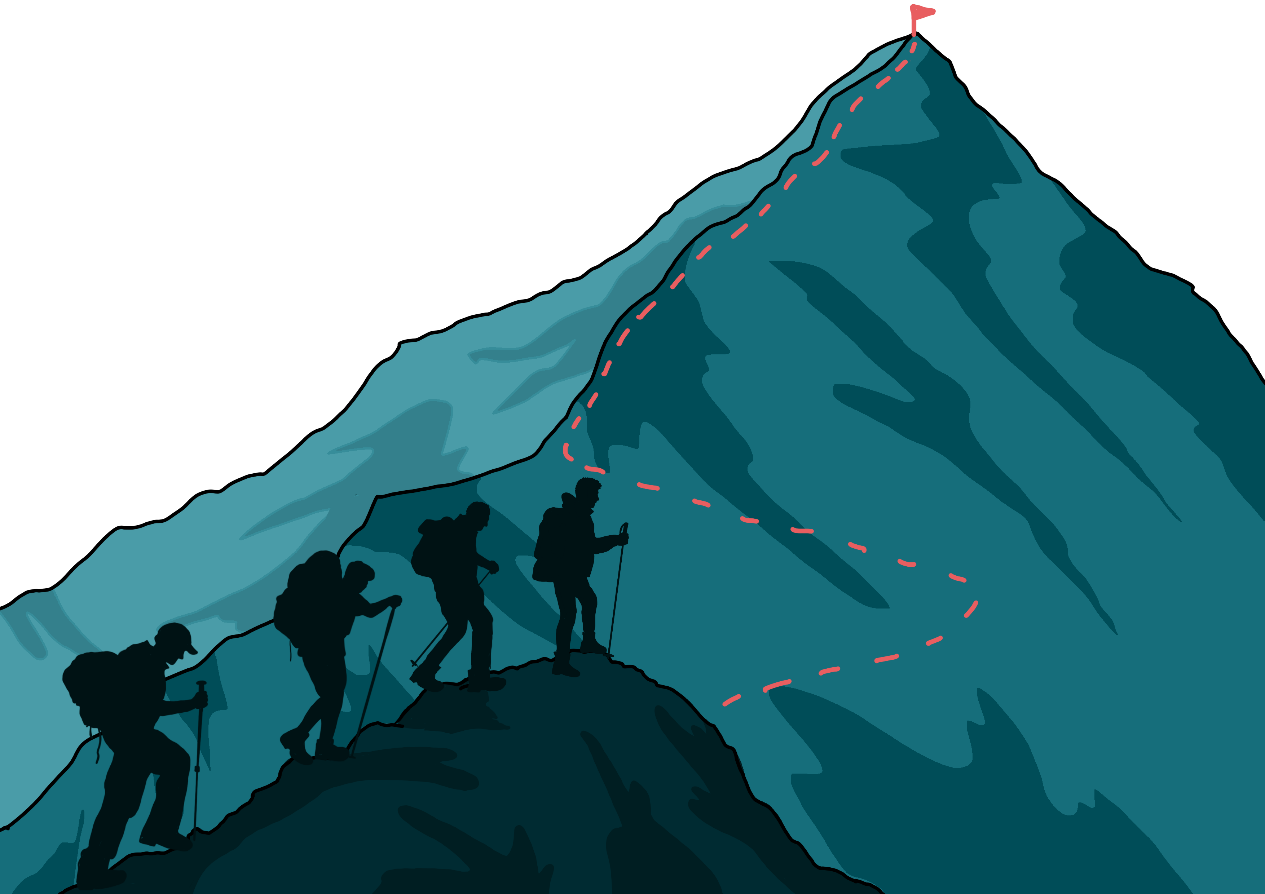 Bild: www.bilder-gARTen.ch
5
Impulse an unserer Schule
Auftrag:
Jede Gruppe schreibt Themen, Feststellungen etc. auf zu den entsprechenden Farben.

Beispiel: Buben lesen zunehmend schlechter (grün)
Irritationen 
Interventionen 
Kreative Stimulierung 
Inkongruenzerfahrungen 
Konflikte und Krisen 
Unerwartete Ereignisse 
(vgl. Schreiner et al. 2019, S. 83)
6
Gründe und Ursachen
Welche Gründe und Ursachen haben dazu beigetragen, dass dies ein Thema für uns ist?





Aufgabe der Person mit den hellsten Augen: Gründe und Ursachen im Innen suchen
WARUM
7
Unsere Schule gestalten
Wir priorisieren:

 Wichtig, dass wir es bearbeiten
 In diesem Thema steckt Energie drin
8
Ausblick: Wo stehen wir? – Wo gehen wir hin?
Analyse:
Wo stehen wir in den gewählten Bausteinen?
Belegen mit Daten
Lernen: Welche Bausteine gibt es? Was wird damit angestrebt?

Analyse:
Was beschäftigt uns an unserer Schule?
Zukunft:
Welche Ziele setzen wir uns?

Analyse:
Was möchten wir schon lange angehen?

Gründe, Ursachen
Zukunft:
Mit welchen Bausteinen können wir die Ziele erreichen?

Prioritäten
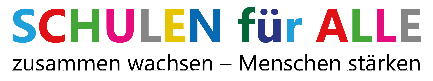 [Speaker Notes: Wir haben heute unsere Themen, deren Gründe und Ursachen herausgeschält.
In einem nächsten Schritt schauen wir (Schulleitung, Steuergruppe), mit welchen Daten wir diese Themen belegen können.

Gemeinsam lernen wir in einer kommenden Sequenz, welche Zielsetzungen die verschiedenen Bausteine der Phase 1 anstreben und wie wir unsere Themen mit den Bausteinen abgleichen können.]
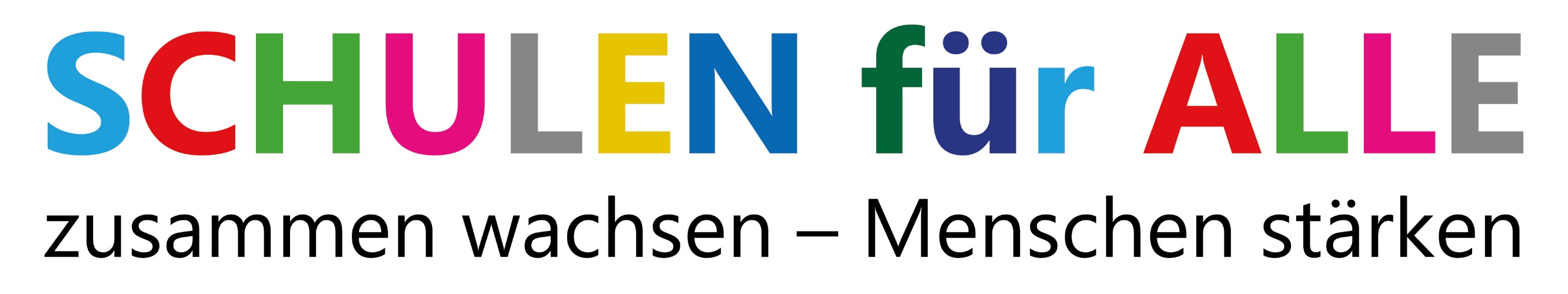 [Speaker Notes: Schulen für alle, zusammen wachsen, Menschen stärken.]